TỰ NHIÊN VÀ XÃ HỘI
BÀI 5: ÔN TẬP CHỦ ĐỀ GIA ĐÌNH
Tiết 2
TIẾT 2
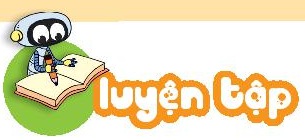 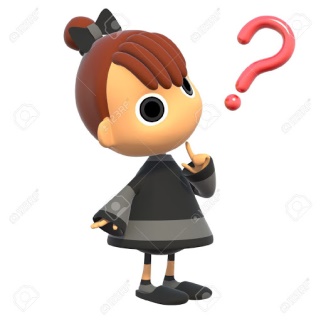 Thảo luận nhóm và đóng vai xử lý tình huống
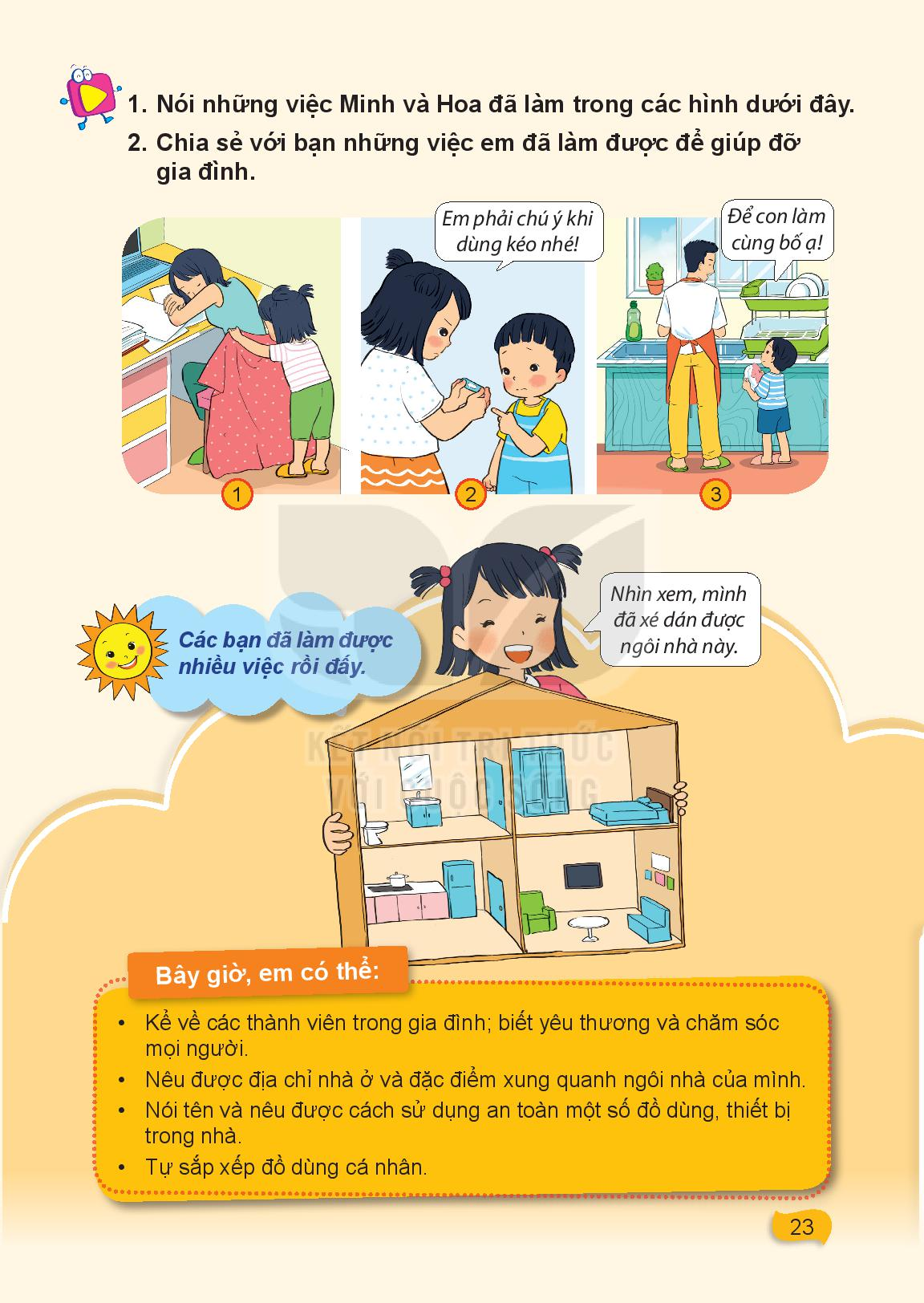 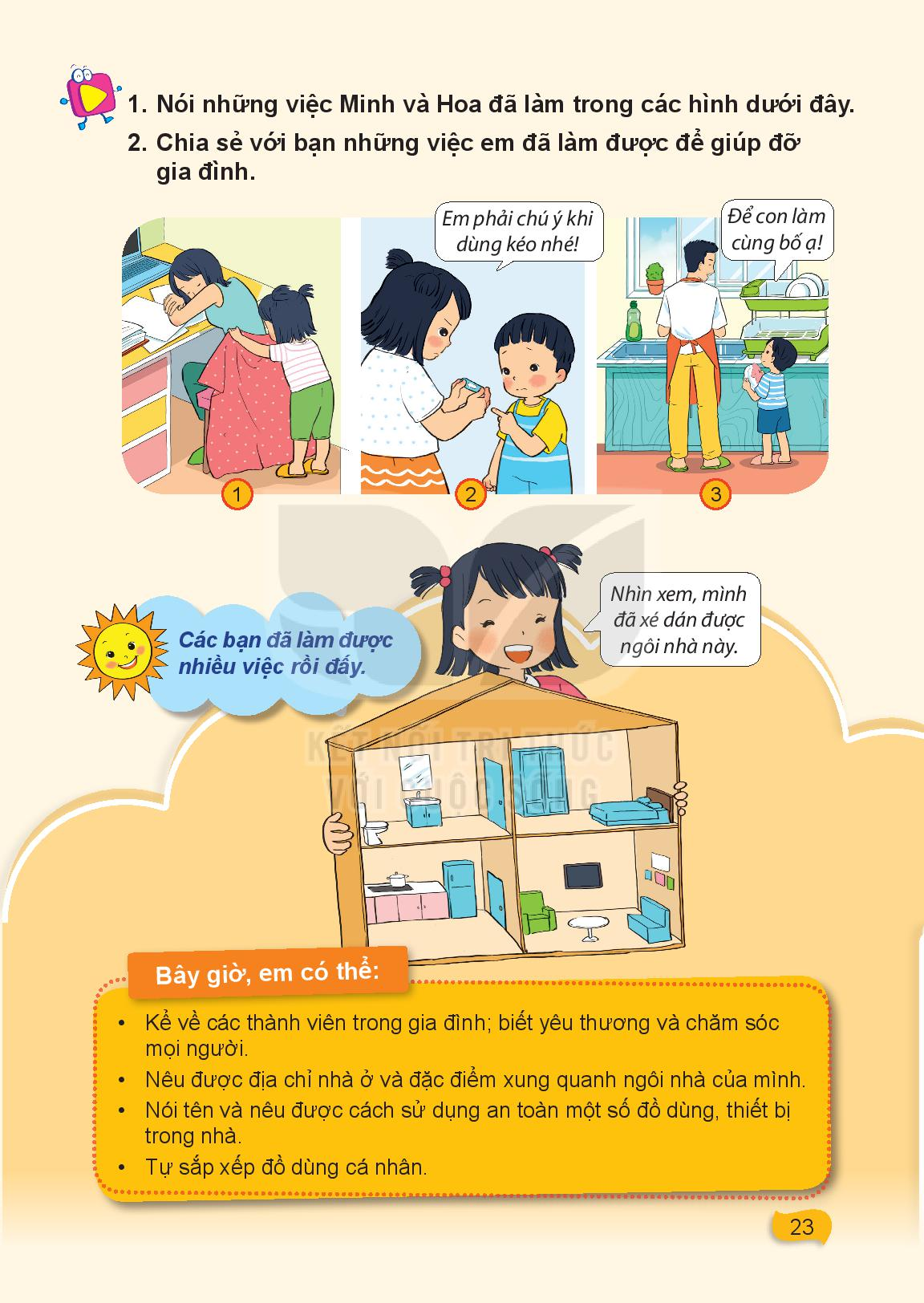 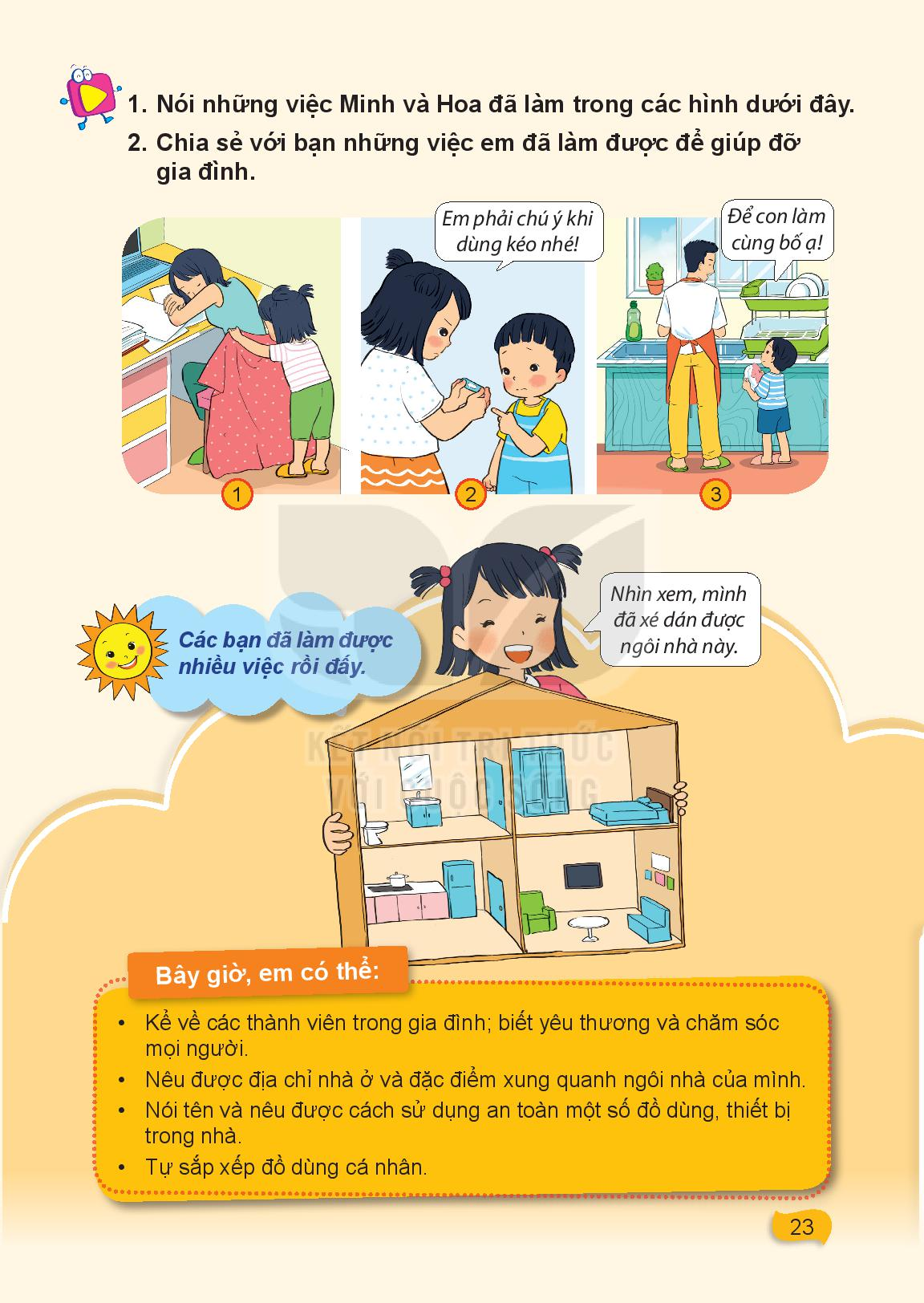 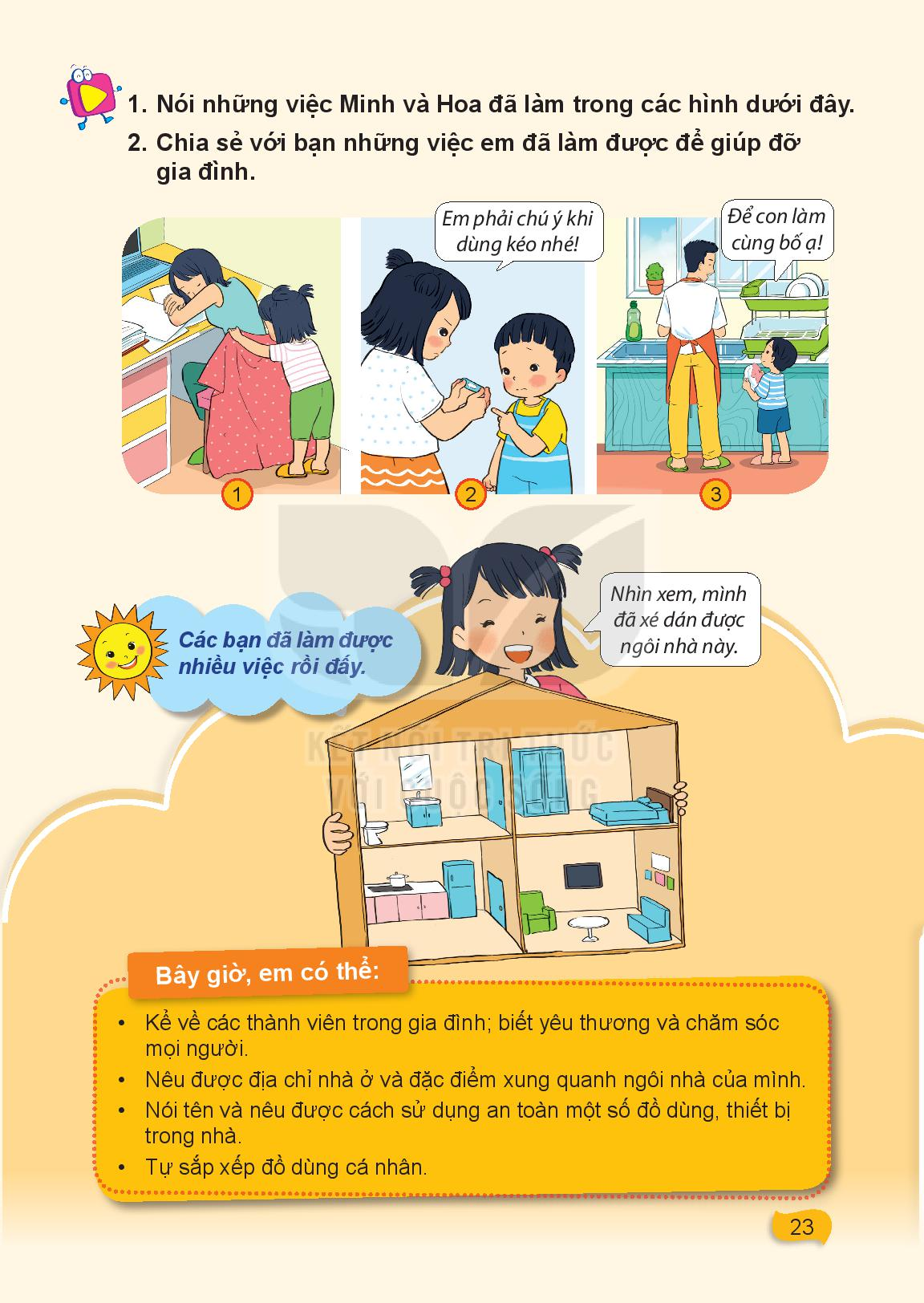 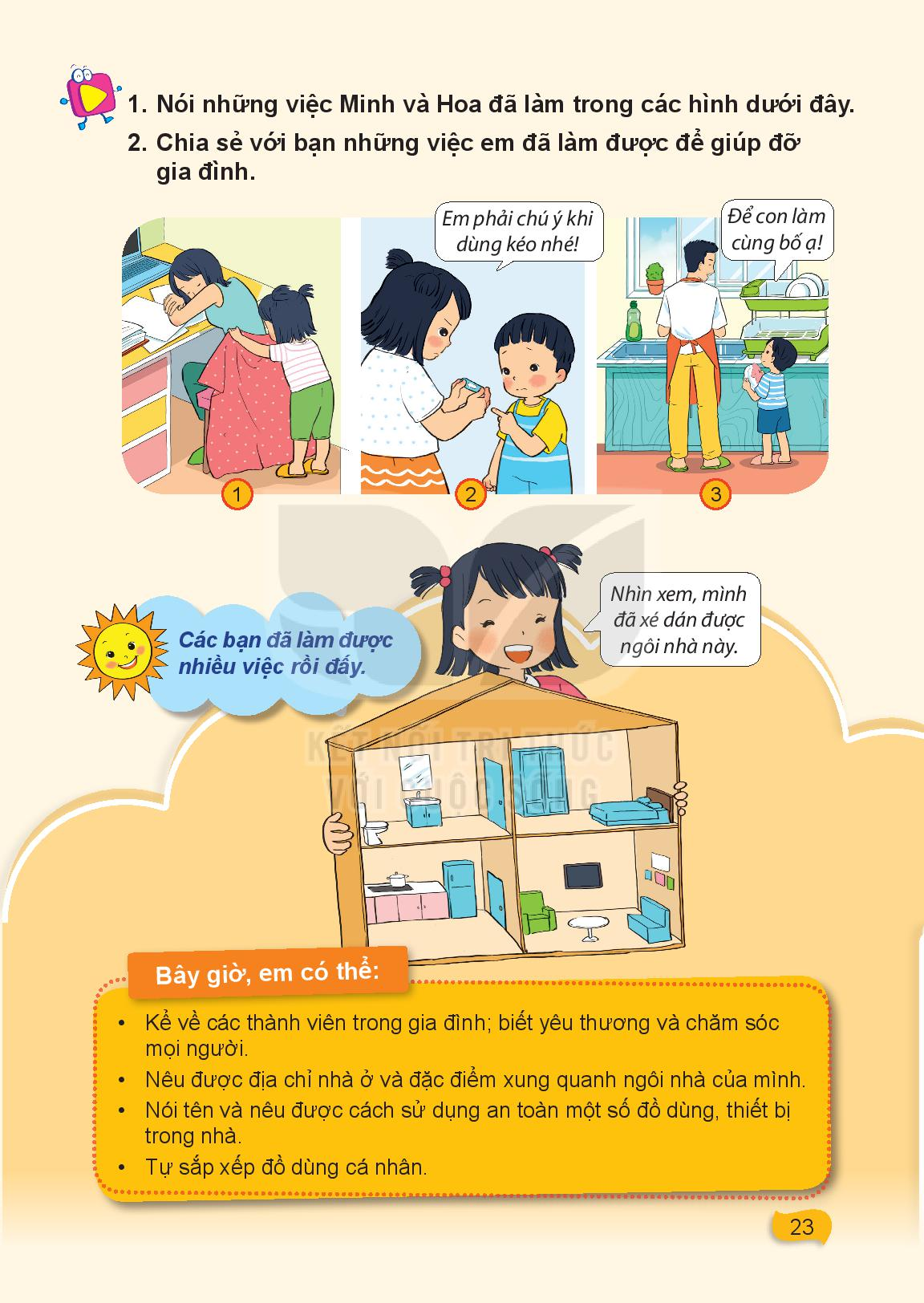 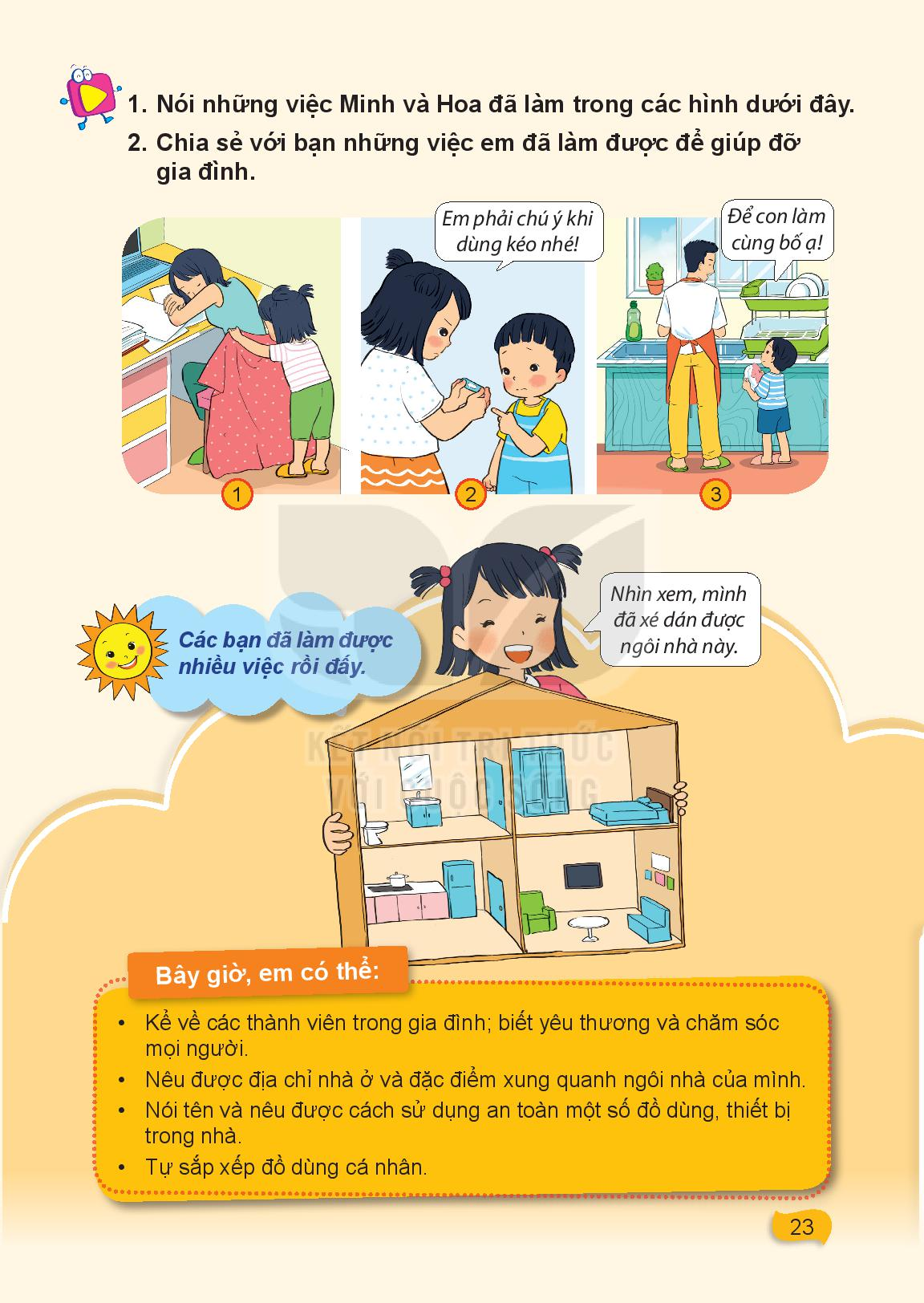 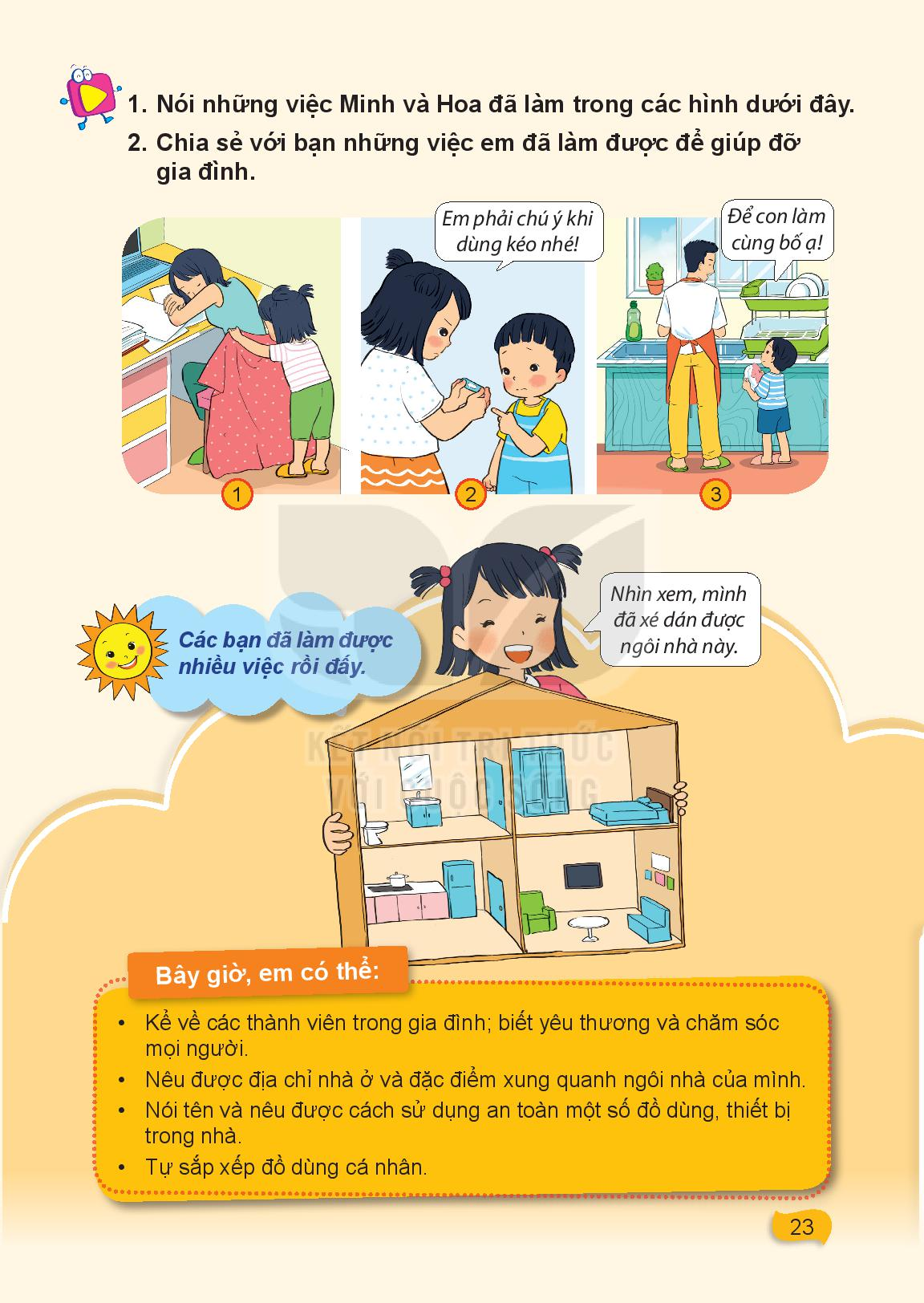